Independent directors
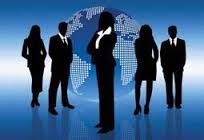 FAMILIARISATION PROGRAMME FOR INDEPENDENT DIRECTORS
FOR PUNJAB COMMUNICATIONS LIMITED
PRESENTED BY: 
MADHUR BAIN SINGH
COMPANY SECREATRY
Independent director – meaning, definitions & ambit
SECTION 149 OF THE COMPANIES ACT, 2013 AND CLAUSE 49 OF THE LISTING AGREEMENT

(INCLUDING SCHEDULE IV TO THE COMPANIES ACT, 2013)
AN INDEPENDENT DIRECTOR IN  RELATION TO A COMPANY SHALL MEAN:

a non-executive director other than a Managing Director, or a whole-time director or a Nominee Director

 who, in the opinion of the Board, is a person of integrity and possesses relevant expertise and experience
(i) 	who is or was not a promoter of the company or its holding, subsidiary or associate company
(ii) 	who is not related to promoters or directors in the company, its holding, subsidiary or associate company
apart from receiving director's remuneration, who has or had no pecuniary relationship with the company, its holding, subsidiary or associate company, or their promoters, or directors, during the two immediately preceding financial years or during the current financial year
none of whose relatives has or had pecuniary relationship or transaction with the company, its holding, subsidiary or associate company, or their promoters, or directors, amounting to two per cent or more of its gross turnover or total income or fifty lakh rupees or such higher amount as may be prescribed, whichever is lower, during the two immediately preceding financial years or during the current financial year
who, neither himself nor any of his relatives-
(i) 	holds or has held the position of a key managerial personnel or is or has been employee of the company or its holding, subsidiary or associate year in any of the three financial years immediately preceding the the financial year in which he is proposed to be appointed
(ii) 	is or has been an employee or proprietor or a partner, in any of the three financial years immediately preceding the financial year in which he is proposed to be appointed, of—
(A) 	a firm of auditors or company secretaries in practice or cost auditors of the company or its holding, subsidiary or associate company; or
(B) 	any legal or a consulting firm that has or had any transaction with the company, its holding, subsidiary or associate company amounting to ten per cent. or more of the gross turnover of such firm
(iii)	holds together with his relatives two per cent or more of the total voting power of the company; or
(iv)	is a Chief Executive or director, by whatever name called, of any nonprofit organization that receives twenty-five per cent. or more of its receipts from the company, any of its promoters, directors or its holding, subsidiary or associate company or that holds two per cent. or more of the total voting power of the company; or

(v) 	is a material supplier, service provider or customer or a lessor or lessee of the company, or

who possess appropriate skills, experience and knowledge in one or more fields of finance, law, management, sales, marketing, administration, research, corporate governance, technical operations or other disciplines related to the company’s business 

who is less than 21 years of age
Meaning of independence
INGREDIENTS OF AN 
INDEPENDENT DIRECTOR
FOREWORD
The introspection that followed the Satyam episode has resulted in some major changes to India’s corporate governance regime. We have adopted a new Companies Act, which has shareholder rights and democracy as its cornerstones. The Companies Act, 2013 envisages a much bigger role for independent directors as independent directors are seen as the crucial interface between promoters/ management on the one hand and the minority shareholders/ stakeholders on the other. Separation of the CEO and Board Chair roles, enhanced roles for nomination and remuneration committees, independence criteria and attributes, restrictions on directorships, tenure for directors and board evaluations are some of the provisions relating to independent directors in the Act.
When it comes to corporate governance, regulations are at best a good starting point, thereafter it is up to every company to decide the structure of governance that will best serve its objectives in terms of sustainable growth and value creation. Effectiveness of the board and its ability to add value is not determined by who is on the board but by what board does. From this point of view, the linkage between regulation and the effectiveness of boards / independent directors can be as far apart as chalk and cheese.
It is, however, tough for a single independent director to make a difference all by himself/herself. His/her ability to add value hinges on how the group of independent directors, as a whole, are able to focus the energies of the board in the right direction.
Effective boards do certain things better than others, i.e., focus on the really important big picture issues through highly prioritized agendas, be prepared to challenge management on its strategy, guide the management team to enhanced organizational performance by sharing diverse perspectives, work constantly to improve the dynamics of the board’s overall approach and functioning and spend a significant
amount of time addressing succession issues.
Achieving effectiveness is a ‘must-do’ process for many Indian boards today and this process involves addressing several challenges which are set out below:
• Availability of good independent directors to meet the requirements of board service
• Aligning the independent directors’ remuneration to their performance
• The support that independent directors require from company management to discharge their duties
• The lack of clarity around the extent to which independent directors can be held liable
• The availability and commitment on the part of independent directors to understand the company, industry and business and be able to ask incisive questions
• The ability to challenge within the board room.
The purpose of this presentation is to explore the issues that independent directors have to contend with and define the broad contours of essential elements that need to be in place if independent directors have to perform their roles effectively in safeguarding the company’s long term interests and its stakeholders. The perspectives provided herein are not the answers but should act as a good first step in making boards more effective.
Today the independent director’s role has become more challenging due to intense scrutiny from stakeholders, greater demands imposed by regulatory requirements and an increase in overall complexity of the business environment in which Corporate India functions. The rights and wrongs of these proposed provisions including the extent to which the law should prescribe the corporate governance practices of an organization is a subject of intense debate amongst Corporate India and its policy makers.
Expectation v/s reality
“Independence is a state of mind and cannot be codified through a statute. A lot of promoters bring someone on the board whom they have known for long. The chosen individual is either expected to add value or toe the line without constructive challenge. However, if the non-executive director chooses to engage in constructive challenge
within the board room, that is real independence. In the long run, such constructive dissent is bound to result in more effective decision making.”
“There is no doubt that corporate governance has a positive impact on the
company’s reputation, employees and customers. But you also cannot look
at corporate governance in isolation of the business. You cannot have good
corporate governance on the one hand and then have poor practices in terms of
customer dealings. Corporate governance is about how you ingrain your values
and principles into every aspect of doing business.”
HARSHAD MEHTA SCAM

1992 – Sucheta Dalal exposed Mehta’s methods
Dipping illegally into the banking system
Scandal worth 4000 crores

SCAM
Ready forward deal
 Secured short-term loan from one bank to another
 Bank lends against government securities just like pawnbroker 
Borrowing bank sells securities to lending bank and buys back at the end of the period of the loan typically at a slightly higher price
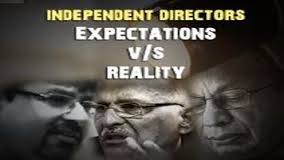 Two banks brought together by a broker in lieu of commission
Broker does not handle cash or securities
Harshad Mehta handled both
Pretended to handle on behalf of banks and started trading
Seller handed over securities to broker, buyer gave cheque to broker
Borrower(seller of securities) gave buyer a BR
BR confirms sale of securities and acts as receipt for money received
Seller holds securities in trust for buyer
BR is normally backed by government securities

WHAT DID HARSHAD MEHTA DID??
Harshad Mehta asked two banks to issue fake BRs
Bank of Karad and Metropolitan Co-operative Bank
Other banks gave money against this BR
Money used to buy stocks and drive up the market
Returning the money – shares sold – profit and BR retired
Scam – banks were left holding BRs which had no value
Chairman of Vijaya Bank committed suicide, Pherwani of UTI also died
INGREDIENTS OF AN INDEPENDENT DIRECTOR
ROLES, RESPONSIBILITIES AND DUTIESOF AN INDEPENDENT DIRECTOR
The roles, responsibilities and duties of Independent Directors have been duly incorporated in the Schedule IV to the Companies Act, 2013 and the Listing Agreement of the Stock Exchanges.

I. Role and functions :
The independent directors shall:
(1)	help in bringing an independent judgment to bear on the Board’s deliberations especially on issues of strategy, performance, risk management, resources, key appointments and standards of conduct;
(2) 	bring an objective view in the evaluation of the performance of board and management;
(3) 	scrutinise the performance of management in meeting agreed goals and objectives and monitor the reporting of performance;
(4) 	satisfy themselves on the integrity of financial information and that financial controls and the systems of risk management are robust and defensible;
(5) 	safeguard the interests of all stakeholders, particularly the minority shareholders;
(6) 	balance the conflicting interest of the stakeholders;
(7) 	determine appropriate levels of remuneration of executive directors, key managerial personnel and senior management and have a prime role in appointing and where necessary recommend removal of executive directors, key managerial personnel and senior management;
(8) 	moderate and arbitrate in the interest of the company as a whole, in situations of conflict between management and shareholder’s interest.

II. Duties :

The independent directors shall—
(1) 	undertake appropriate induction and regularly update and refresh their skills, knowledge and familiarity with the company;
(2) 	seek appropriate clarification or amplification of information and,  where necessary, take and follow appropriate professional advice and opinion of outside experts at the expense of the company;
(3) 	strive to attend all meetings of the Board of Directors and of the Board committees of which he is a member;
(4) 	participate constructively and actively in the committees of the Board in which they are chairpersons or members;
(5) 	strive to attend the general meetings of the company;
(6) 	where they have concerns about the running of the company or a proposed action, ensure that these are addressed by the Board and, to the extent that they are not resolved, insist that their concerns are recorded in the minutes of the Board meeting;
(7) 	keep themselves well informed about the company and the external environment in which it operates;
(8) 	not to unfairly obstruct the functioning of an otherwise proper Board or committee of the Board;
(9) 	pay sufficient attention and ensure that adequate deliberations are held before approving related party transactions and assure themselves that the same are in the interest of the company;
(10)	ascertain and ensure that the company has an adequate and functional vigil mechanism and to ensure that the interests of a person who uses such mechanism are not prejudicially affected on account of such use;
(11)	report concerns about unethical behaviour, actual or suspected fraud or violation of the company’s code of conduct or ethics policy;
(12)	acting within his authority, assist in protecting the legitimate interests of the company, shareholders and its employees;
(13)	not disclose confidential information, including commercial secrets, technologies, advertising and sales promotion plans, unpublished price sensitive information, unless such disclosure is expressly approved by the Board or required by law.
III. Guidelines of professional conduct :
An independent director shall:
(1) 	uphold ethical standards of integrity and probity;
(2) 	act objectively and constructively while exercising his duties;
(3) 	exercise his responsibilities in a bona fide manner in the interest of the company;
(4) 	devote sufficient time and attention to his professional obligations for informed and balanced decision making;
(5) 	not allow any extraneous considerations that will vitiate his exercise of objective independent judgment in the paramount interest of the company as a whole, while concurring in or dissenting from the collective judgment of the Board in its decision making;
(6)	not abuse his position to the detriment of the company or its shareholders or for the purpose of gaining direct or indirect personal advantage or advantage for any associated person;
(7) 	refrain from any action that would lead to loss of his independence;
(8) 	where circumstances arise which make an independent director lose his independence, the independent director must immediately inform the Board accordingly;
(9) 	assist the company in implementing the best corporate governance practices.
Other provisions as per companies act, 2013 and listing agreement
Manner of appointment:
(1) 	Appointment process of independent directors shall be independent of the company management; while selecting independent directors the Board shall ensure that there is appropriate balance of skills, experience and knowledge in the Board so as to enable the Board to discharge its functions and duties effectively.
(2) 	The appointment of independent director(s) of the company shall be approved at the meeting of the shareholders.
(3) 	The explanatory statement attached to the notice of the meeting for approving the appointment of independent director shall include a statement that in the opinion of the Board, the independent director proposed to be appointed fulfils the conditions specified in the Act and the rules made there under and that the proposed director is independent of the management.
(4) The appointment of independent directors shall be formalised through a letter of appointment, which shall set out :
(a) 	the term of appointment;
(b) 	the expectation of the Board from the appointed director; the Board-level committee(s) in which the director is expected to serve and its tasks;
(c) 	the fiduciary duties that come with such an appointment along with accompanying liabilities;
(d) 	provision for Directors and Officers (D and O) insurance, if any;
(e) 	the Code of Business Ethics that the company expects its directors and employees to follow;
(f) 	the list of actions that a director should not do while functioning as such in the company; and
(g) 	the remuneration, mentioning periodic fees, reimbursement of expenses for participation in the Boards and other meetings and profit related commission, if any.
(5) The terms and conditions of appointment of independent directors shall be open for inspection at the registered office of the company by any member during normal business hours.
(6)	The terms and conditions of appointment of independent directors shall also be posted on the company’s website.

II. Limit on number of directorships :
a. 	A person shall not serve as an independent director in more than seven listed companies.
b. 	Further, any person who is serving as a whole time director in any listed company shall serve as an independent director in not more than three listed companies.
III. Re-appointment:
The re-appointment of independent director shall be on the basis of report of performance evaluation.
IV. Resignation or removal:
(1) 	The resignation or removal of an independent director shall be in the same manner as is provided in sections 168 and 169 of the Act.
(2) 		An independent director who resigns or is removed from the Board of the company shall be replaced by a new independent director within a period of not more than one hundred and eighty days from the date of such resignation or removal, as the case may be.
(3) 		Where the company fulfils the requirement of independent directors in its Board even without filling the vacancy created by such resignation or removal, as the case may be, the requirement of replacement by a new independent director shall not apply.

V. Separate meetings:
(1) 	The independent directors of the company shall hold at least one meeting in a year, without the attendance of non-independent directors and members of management;
(2) 	All the independent directors of the company shall strive to be present at such meeting;
(3) 	The meeting shall:
(a)	review the performance of non-independent directors and the Board as a whole;
(b) 	review the performance of the Chairperson of the company, taking into account the views of executive directors and non-executive directors;
(c)	assess the quality, quantity and timeliness of flow of information between the company management and the Board that is necessary for the Board to effectively and reasonably perform their duties.

VI. Evaluation mechanism:
(1) 	The performance evaluation of independent directors shall be done by the entire Board of Directors, excluding the director being evaluated.
(2) 	On the basis of the report of performance evaluation, it shall be determined whether to extend or continue the term of appointment of the independent director.
Essentials for effective independent performance
Within this presentation, we deliberately steer clear of debating the pros and cons of these proposed provisions. Instead, we have attempted to focus on some of the cultural and behavioral aspects of the independent directors’ functioning that we believe are essential to enhancing their performance and, consequently, the board’s overall performance. For an independent director to be effective, certain important elements need to be in place. These are set out below:

1. 	The perception about independent directors amongst the promoters (including family-owned businesses, public sector corporations and multi-national companies)
2. 	Understanding the concept of true independence and what it entails
3. 	Taking concrete measures to diversify the available pool of independent directors rather than lament on their non availability
4. 	True empowerment of independent directors – developing the ability to proactively assist management make the right decisions
5. 	Developing and acquiring skills to do their jobs effectively – the importance of training and induction
6. 	Addressing the issue about what is the right
What constitutes true independence and does independence need to be codified within the legislation?

• 	Most independent directors are ‘independent’ from a legal standpoint; however, independence in substance is a different ballgame.
• 	The lack of ‘true’ independence also stems from the fact that most companies utilize the promoters’ or other board members’ personal network to search and appoint independent directors.
• 	When a non-executive director is identified, there are two broad parameters applied – relationships with the promoters and their skills and the ability to add value.
• 	Regardless of the underlying parameter, it is up to the individual concerned to determine how independent he or she would like to be. For instance, personal friendships outside the board room does not necessarily lead to independence being compromised within the confines of the board room if the individual is prepared to challenge and ask the right questions. Independence therefore is a state of the mind and depends upon the individual’s ability to challenge and ask the important questions.
• 	Promoters who believe in the value that a good board can bring do seek candidates who can challenge them and thereby improve the overall functioning.
• 	Independence stems from professionalism both at a corporate level in terms of how the company approaches the subject of board composition and processes at an individual level in terms of how an independent director gears himself or herself for effective board service.
Professionalism at both the company and director level is essential
Thank you